Instructions
Not in use?
Turn it Off
Edit text:
Click in the text and edit text as needed
Calculate savings:
See calculation formulas in the notes section of the poster to create your own campaign statistic
Turning off a light for one hour a day……
Change vector images:
Right click on the image, select change picture, select ‘From a file…’ and choose a vector png image of your choice or select ‘From Icons…’ and select a relevant image
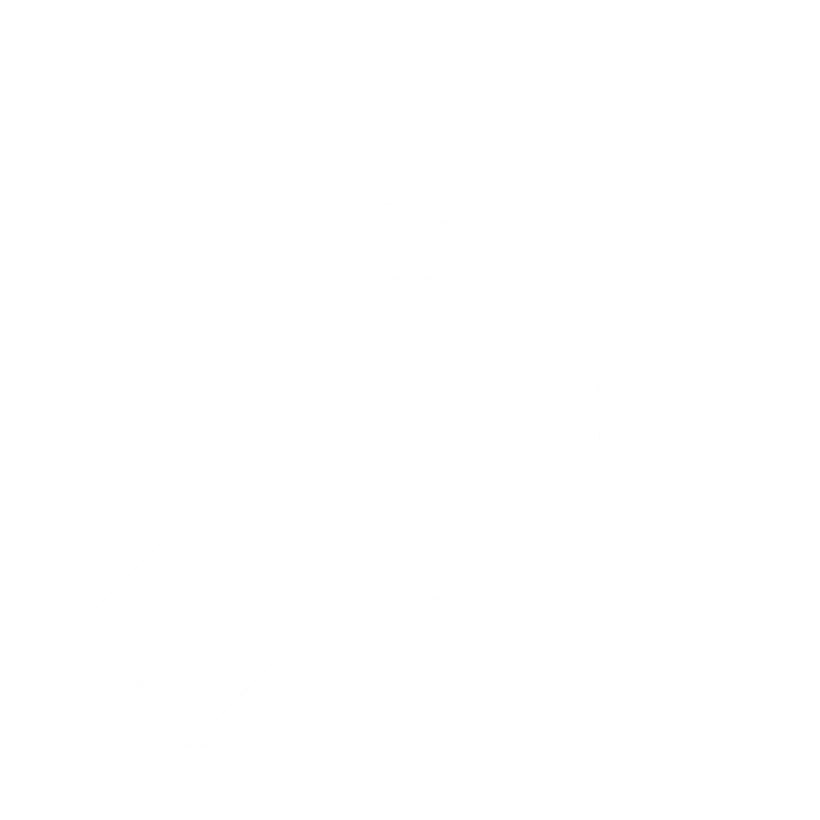 Change background colour:
Right click on the background, select Format Shape, select Fill and choose your preferred colour
Add your logo:
Right click on the image, select change picture, select ‘From a file…’ and choose a jpeg or png image of your business logo
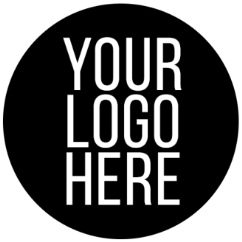 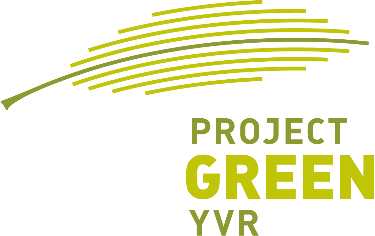 [example]
Not in use?
Turn it Off
Turning your computer off every night before you leave saves over 490 kWh or $54/year.
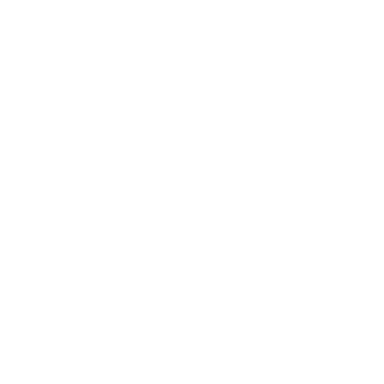 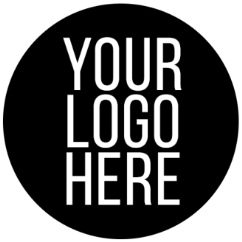 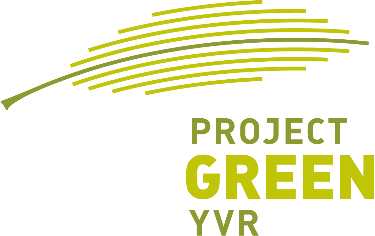 [Speaker Notes: Energy Consumption Savings for Equipment
[[(Number of devices) X (Watts X Load Factor) X [Hours not in use per week] X (Operational weeks in a year)]] / (1000 conversion to kWh) = kWh savings/year
e.g.  One 74W computers with a load factor of 100% that are turned off 16 hours day during the week and 24 hours a day on weekends has a savings of:
 1 X (74*100%) X [128] X (52) = 492.5 kWh savings over the course of a year.  At a billing rate of $0.11/kWh, this equates to annual savings of $54.17
1000]
[example]
Not in use?
Turn it Off
Turning off a 60W light for one hour a day saves the same amount of energy in a year as it takes to watch TV for more than 11 days straight.
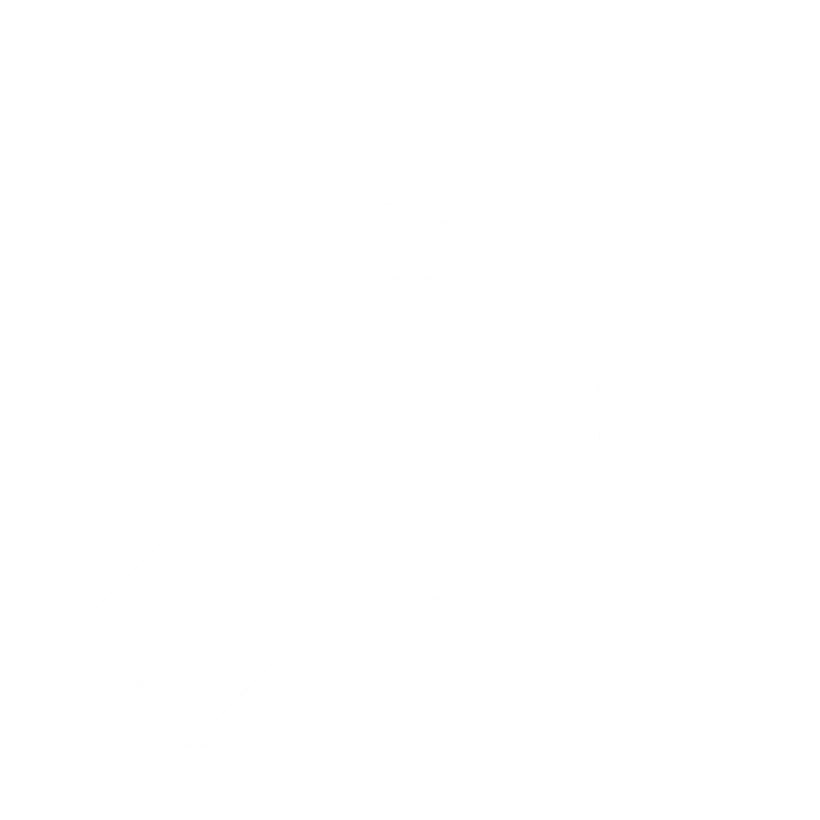 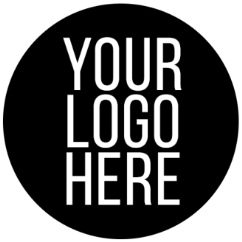 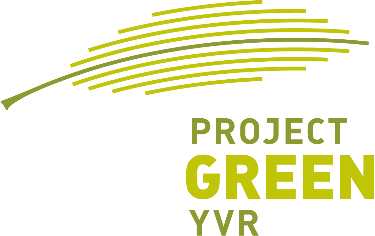 [Speaker Notes: Energy Consumption Savings for a 60W Light
(60 Watts) X [1-hour a day] X (365-days in a year) / [1000 conversion to kWh] = kWh savings/year
e.g.  A 60W light turned off for 1 hour/day =
[(60) X (1) X (365)] / 1000) = 21.9kWh savings for this light over a year
Conversion to days of TV watched
[(60 Watts) X [1-hour a day] X (365-days in a year) / [80-Wattage of an average TV screen]]/(24 Hours in a Day) = number of equivalent days of watching TV
e.g.  A 60W light turned off for 1 hour/day =
[[(60) X (1) X (365)] / 80)]/24 = 11 days for watching TV]